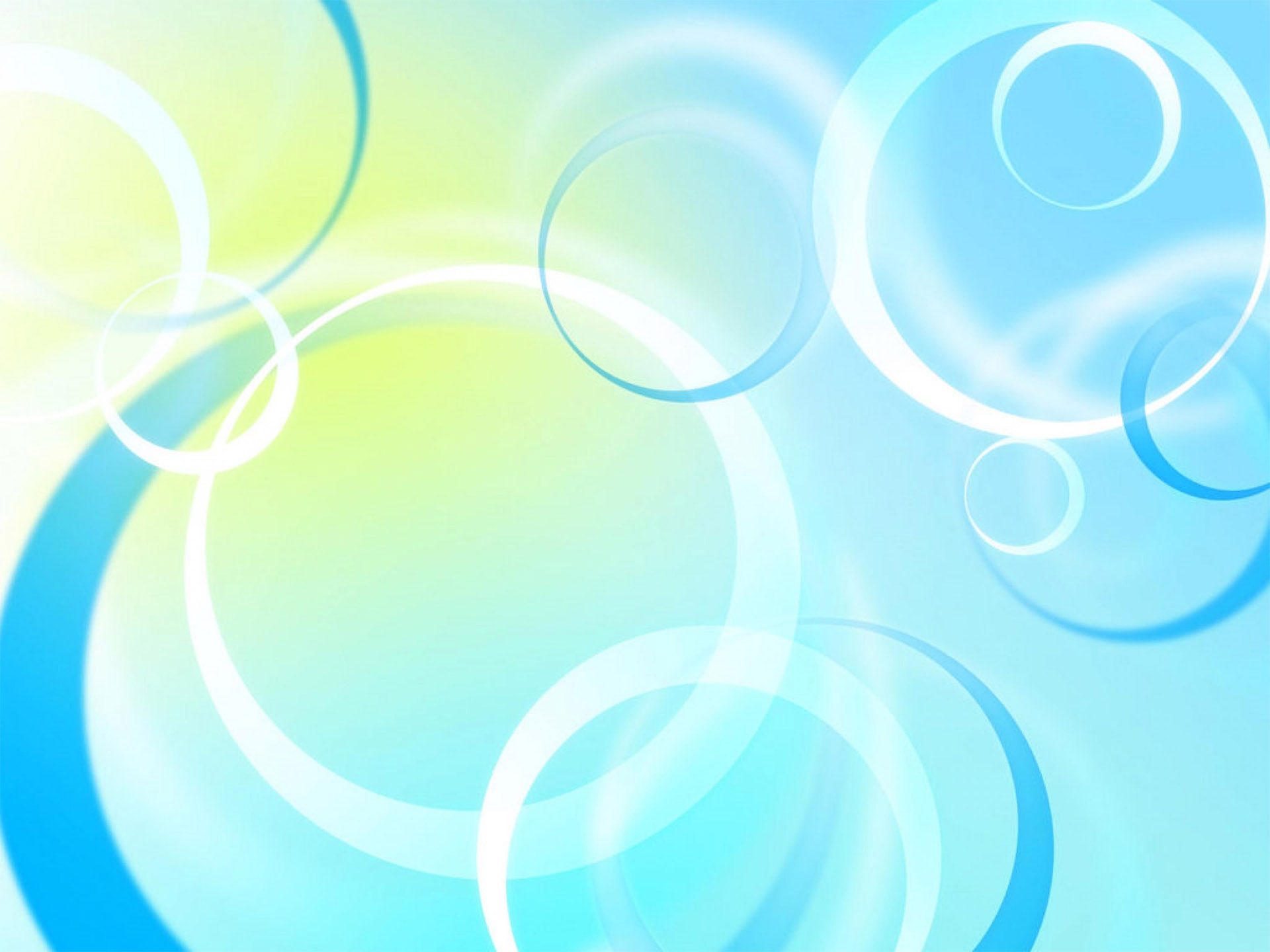 ӨРТ  ҚАУІПСІЗДІГІ
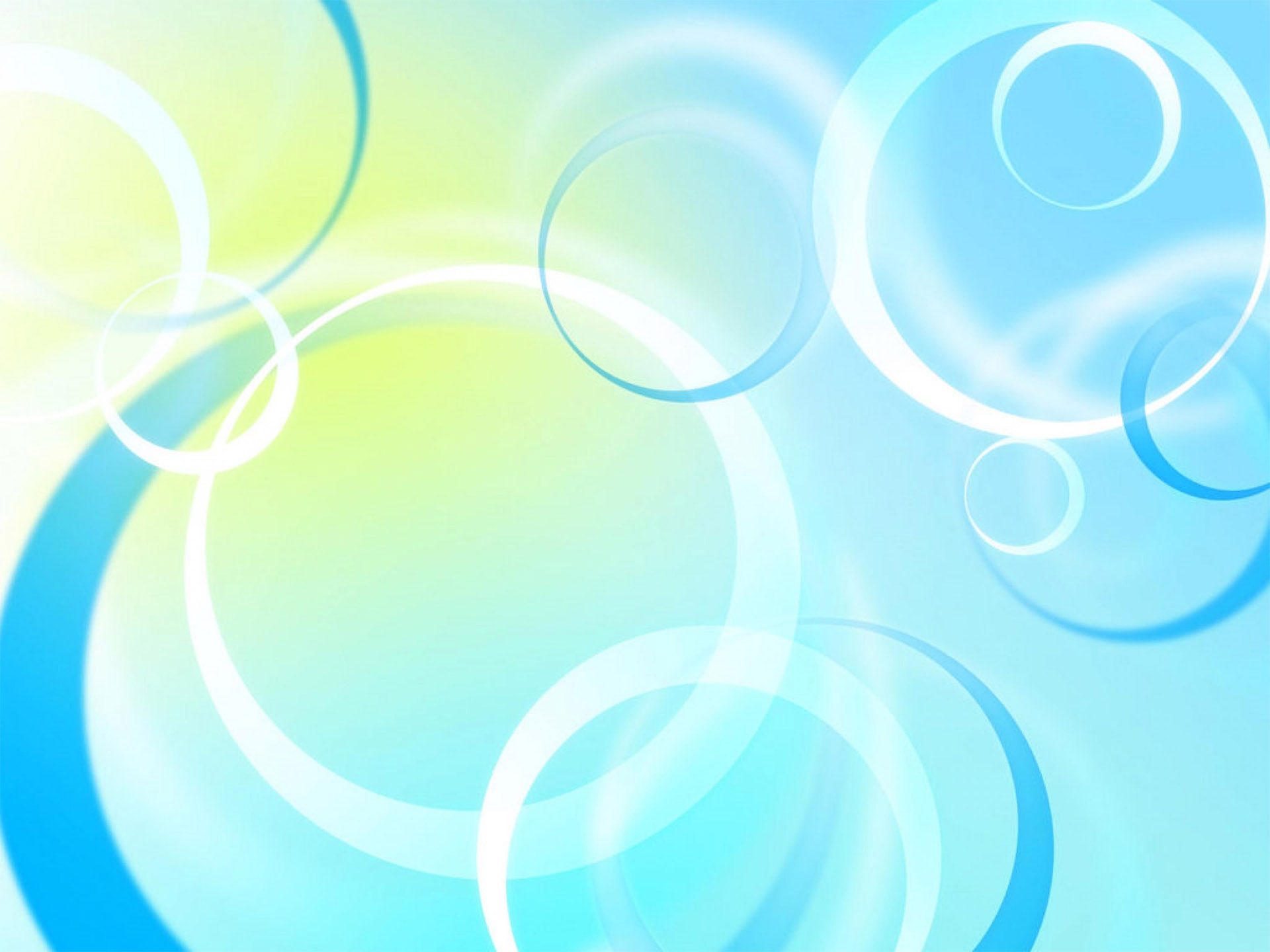 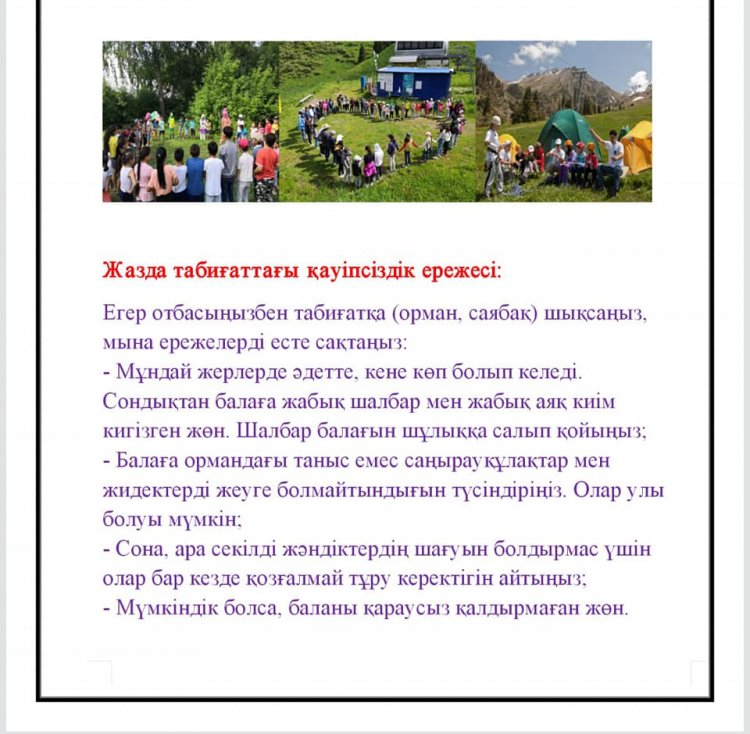 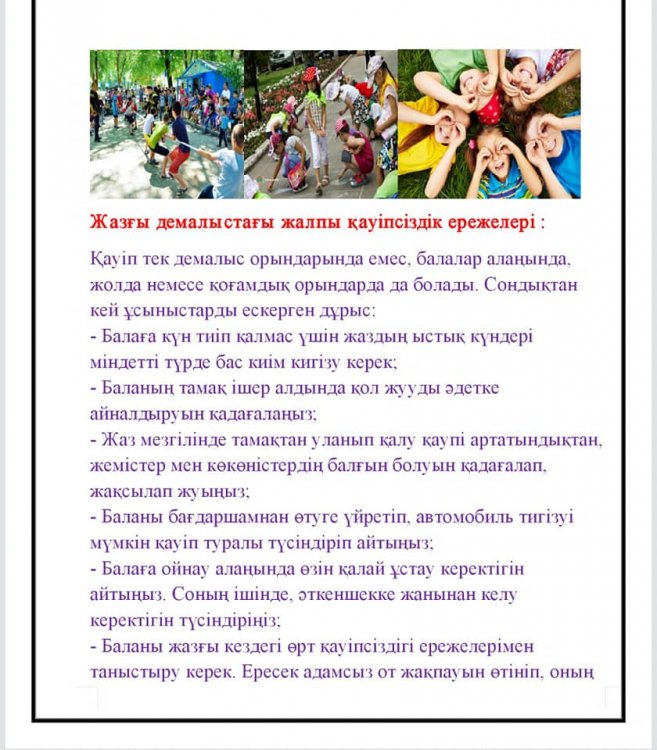 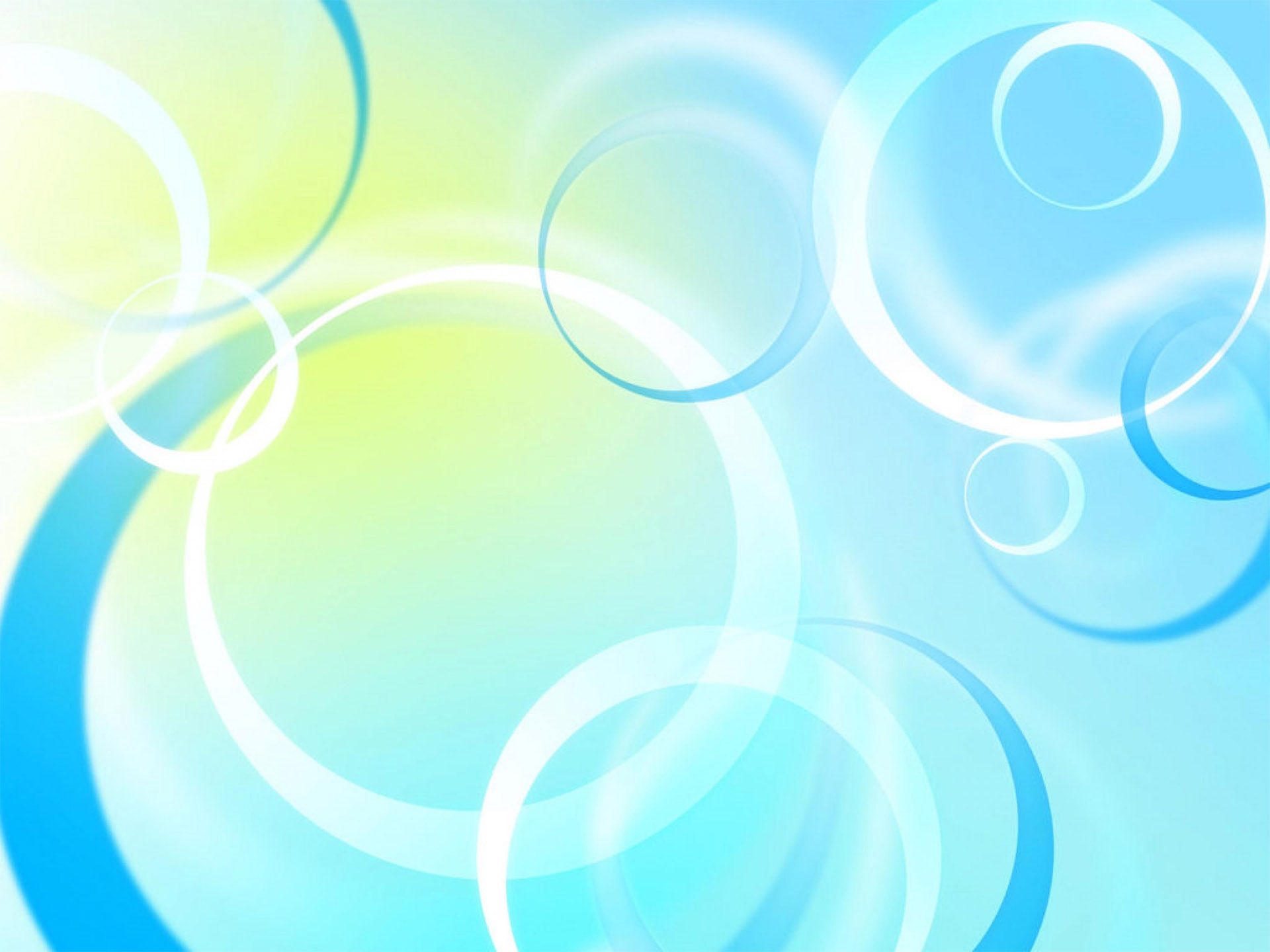 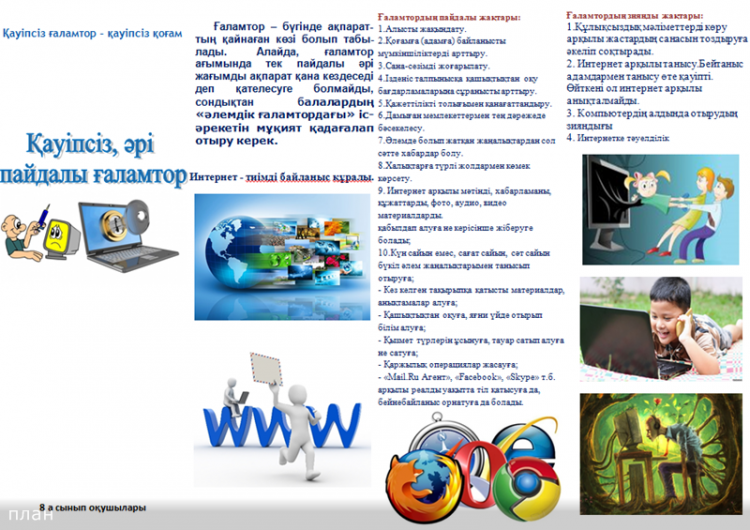 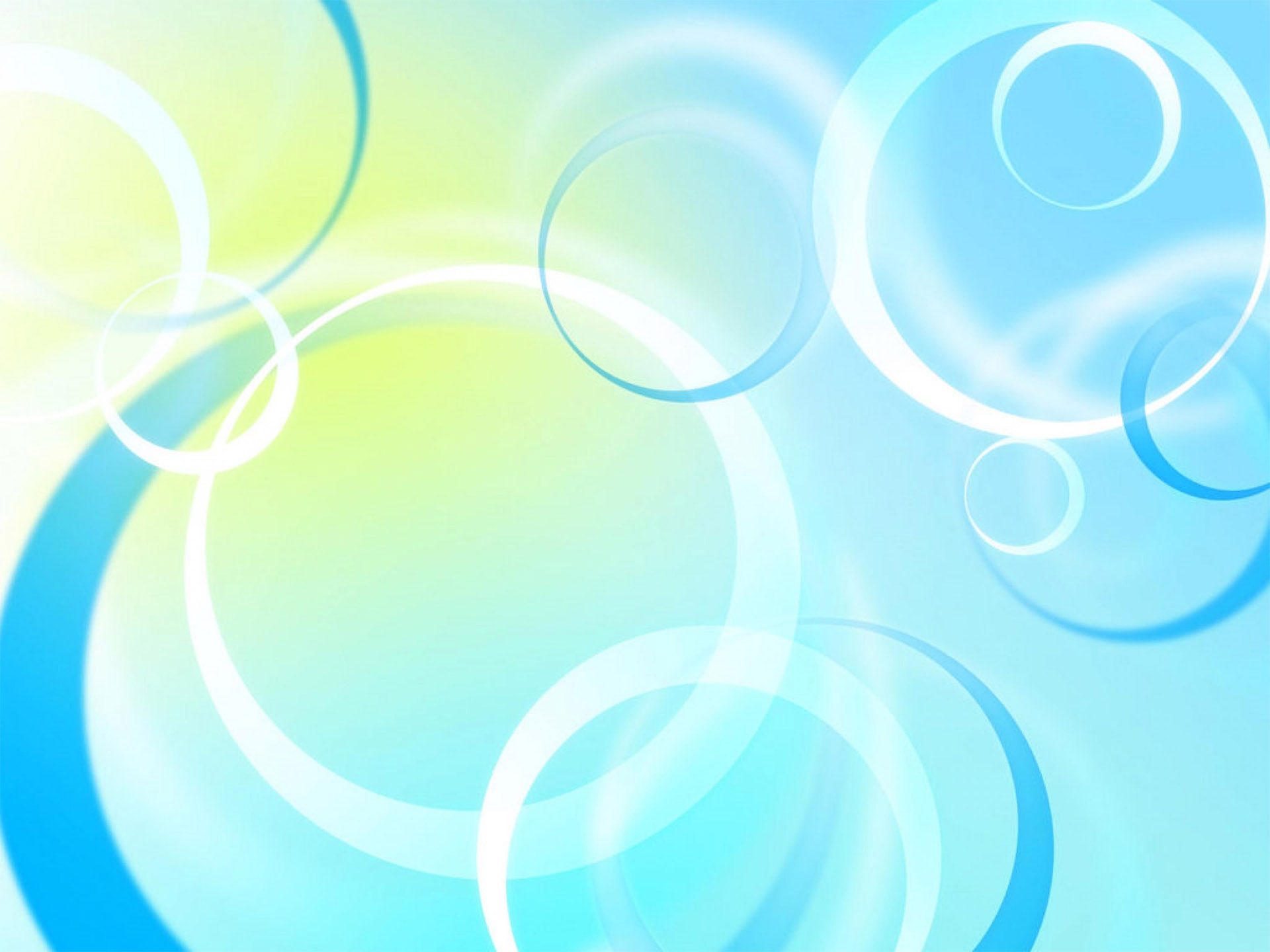 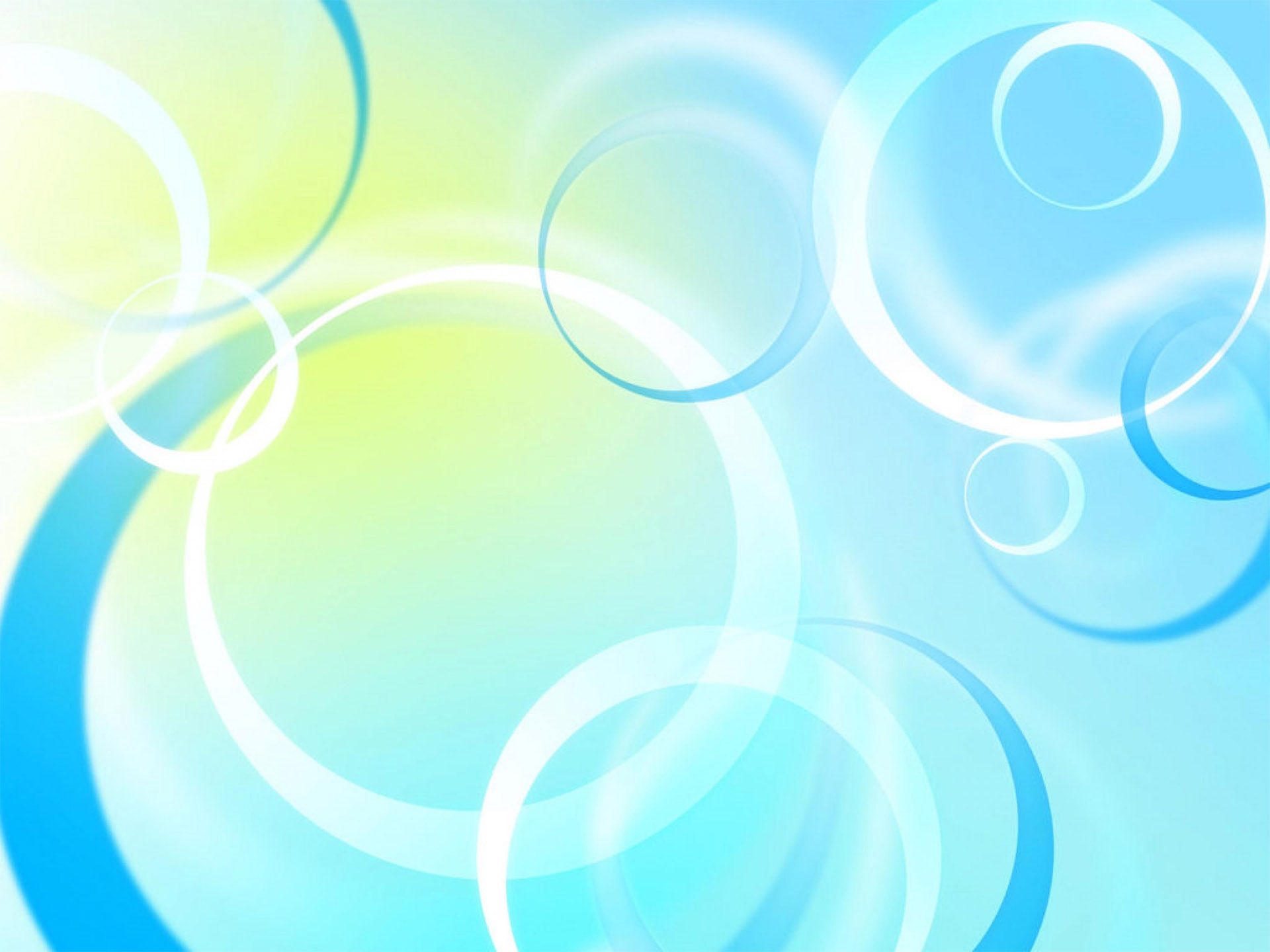 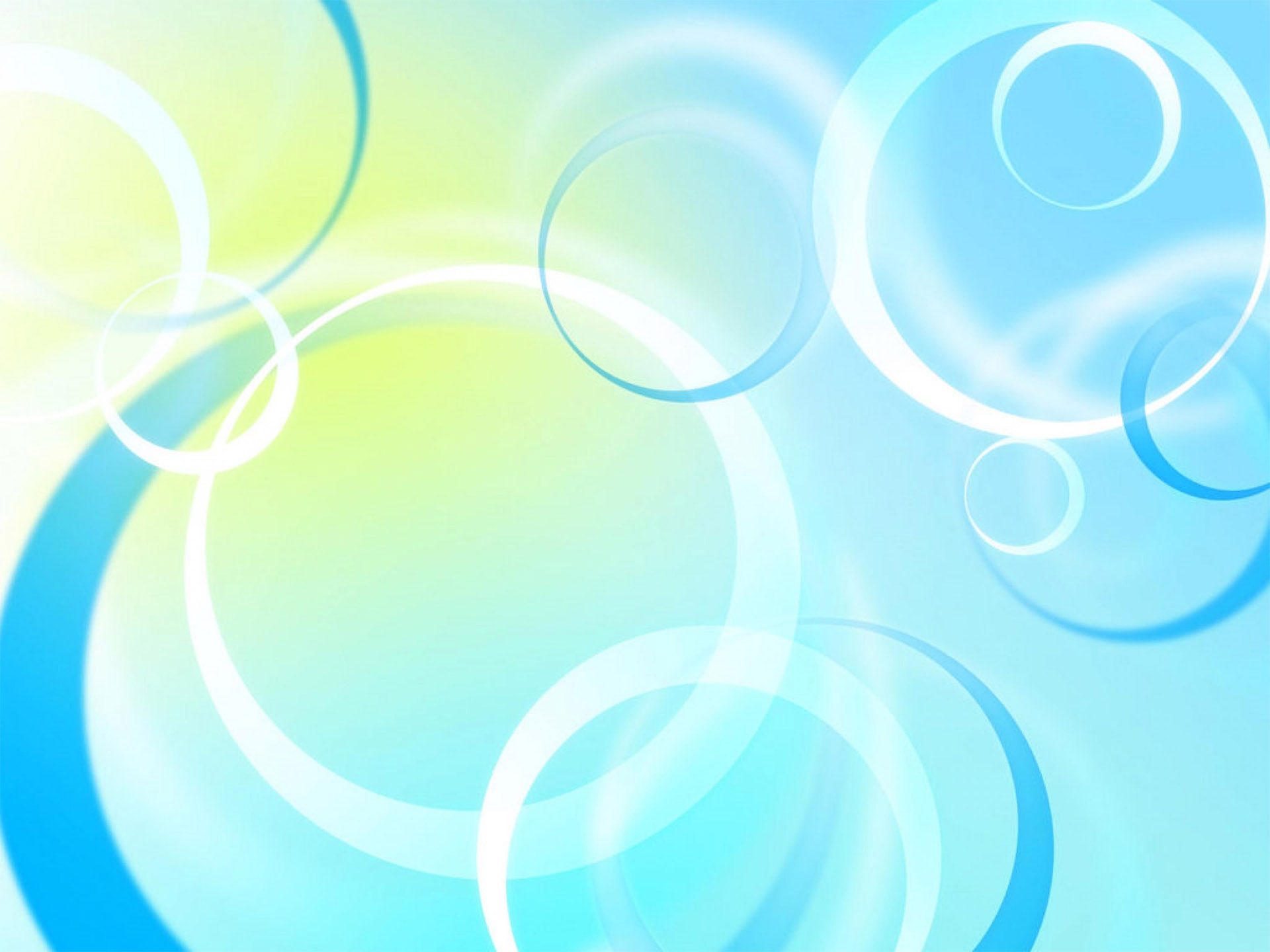 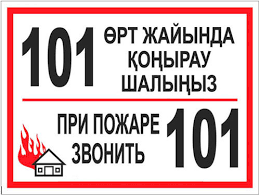 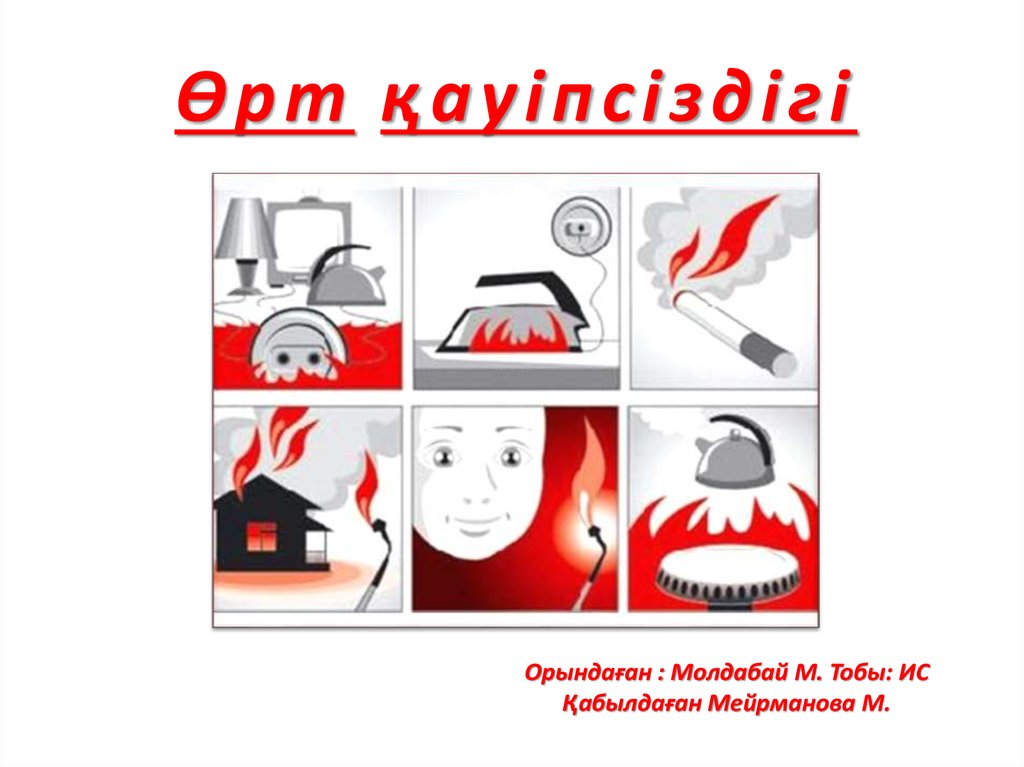 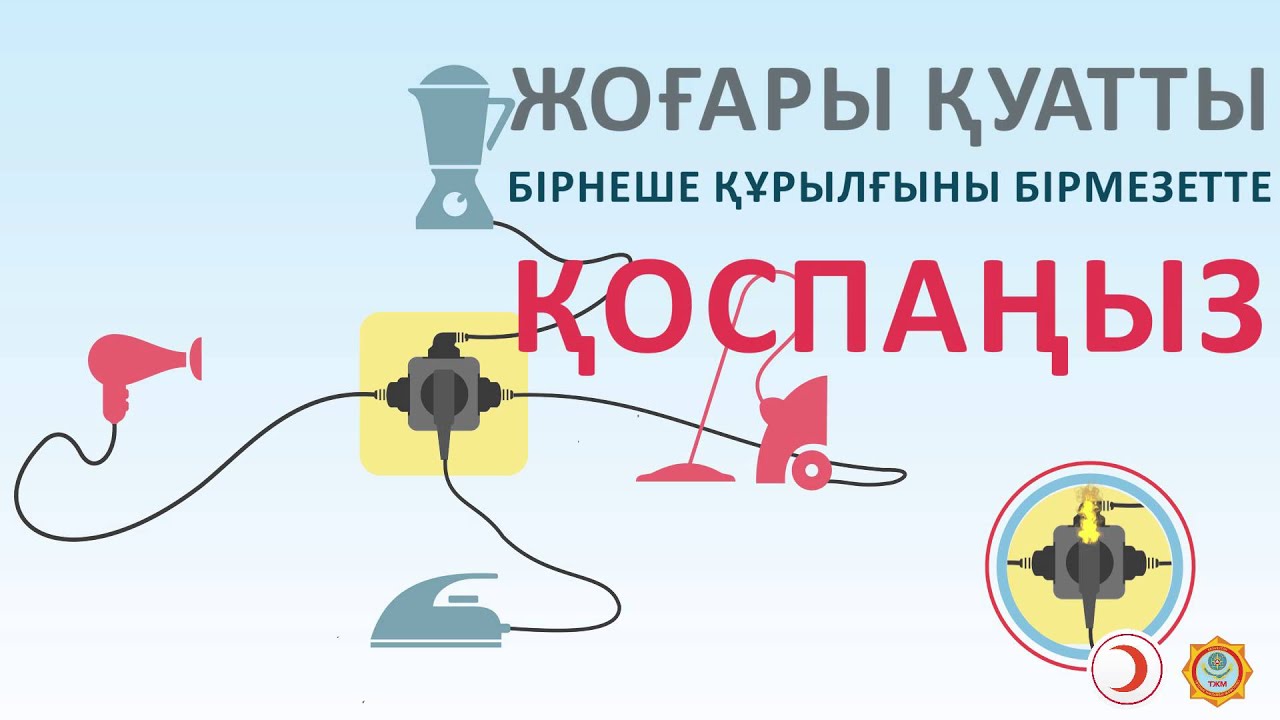 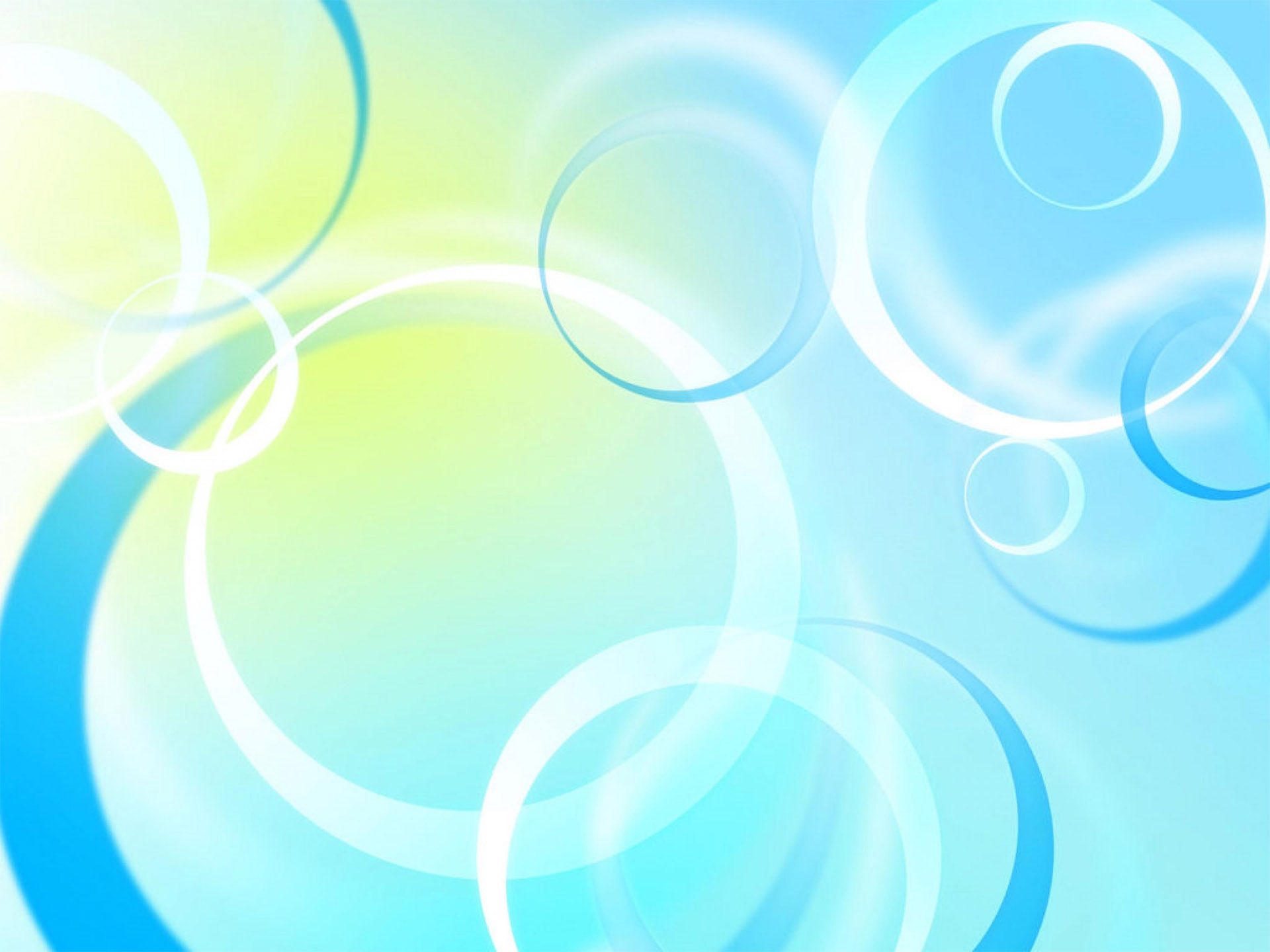 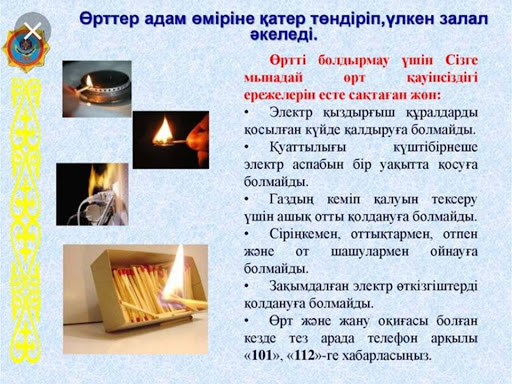 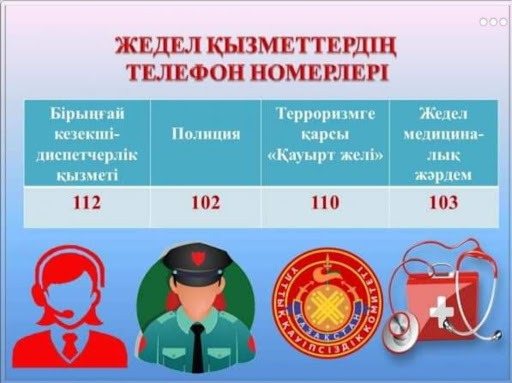